Kidney – structure and function
Biological principles in action
1
Learning Outcomes
5.4.6 (a), (b) and (d).
List main components of 3 body fluids
Describe how to test for glucose, protein and urea
Describe how to find concentration of urea in a solution
Determine the urea concentration of a fluid
Outline the roles of the kidney in excretion and osmoregulation
2
Kidney – structure and function
Where are they?

What are they for?
3
Roles of the kidney
excretion
 homeostasis
 osmoregulation
 regulation of salts in the body
 regulation of pH
 production of a hormone (EPO)
4
Testing Body fluids
You have three fluids labelled as X, Y and Z 
You are provided with:
Clinistix / Diastix
Albustix
Urease and litmus paper
Find out what is in each of the three fluids.
5
Testing Body fluids
Draw out a flow chart to show how you would identify the following fluids using observations and simple laboratory tests like those you have just used:
whole blood, plasma, serum, tissue fluid (filtrate), urine, bile, saliva.
6
Urea Determination
Follow the instructions to produce a graph
to determine the urea concentration of an
unknown solution (U).
7
Urea Determination
Answer questions (a), (b) and (c) and 8.

Present as a coherent report.

No need to reproduce the instructions, but you may if you wish.
8
Homework materials
Today’s work sheets
Homework Exercises
Useful Links

Go to www.rfosbery-biology.co.uk
Use: life, line, lifeline to enter the site
Click on OHS, username is oxford, 
password is soapysam
9
Kidney dissection
Learning outcomes
Describe the external features of the kidney
Describe the position of the kidneys in the body and relationships with blood supply and rest of u/g system
Draw and label LS kidney
Recognise different parts of the kidney
Make a drawing to scale
10
Kidney functions
filtration of blood
 selective reabsorption by
 active transport
 passive absorption 
 secretion
11
Kidney - structure
Gross structure – what you can see with the naked eye

Histology – what you can see through the microscope
12
Kidney – gross structure
Position of kidneys in the body
External structure
Internal structure
13
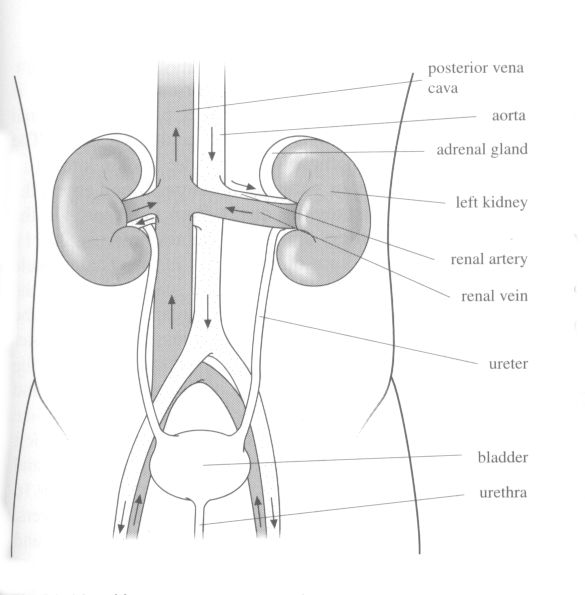 14
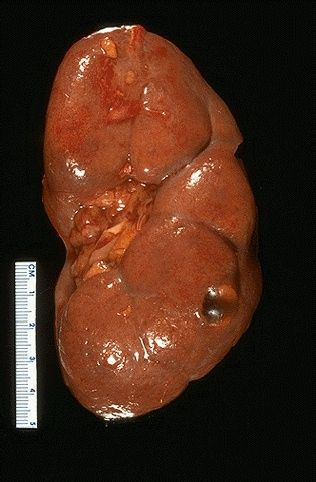 Human kidney
ureter     renal artery  renal vein attached here
15
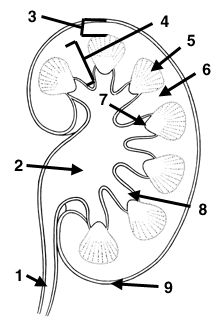 Kidney – vertical section
1 = ureter
2 = pelvis
3 = cortex
4 = medulla
16
Histology of the kidney
Learning outcomes
Find cortex, medulla and pelvis under the microscope
Describe the internal structure of the kidney
Draw a low power plan
Draw high power, labelled drawings of Mb, PCT, thick and thin loops, DCT and CD
Relate structure to function for the above
Make measurements with graticule eyepiece
17
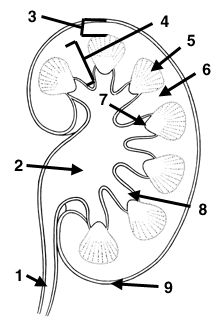 Kidney – vertical section
1 = ureter
2 = pelvis
3 = cortex
4 = medulla
18
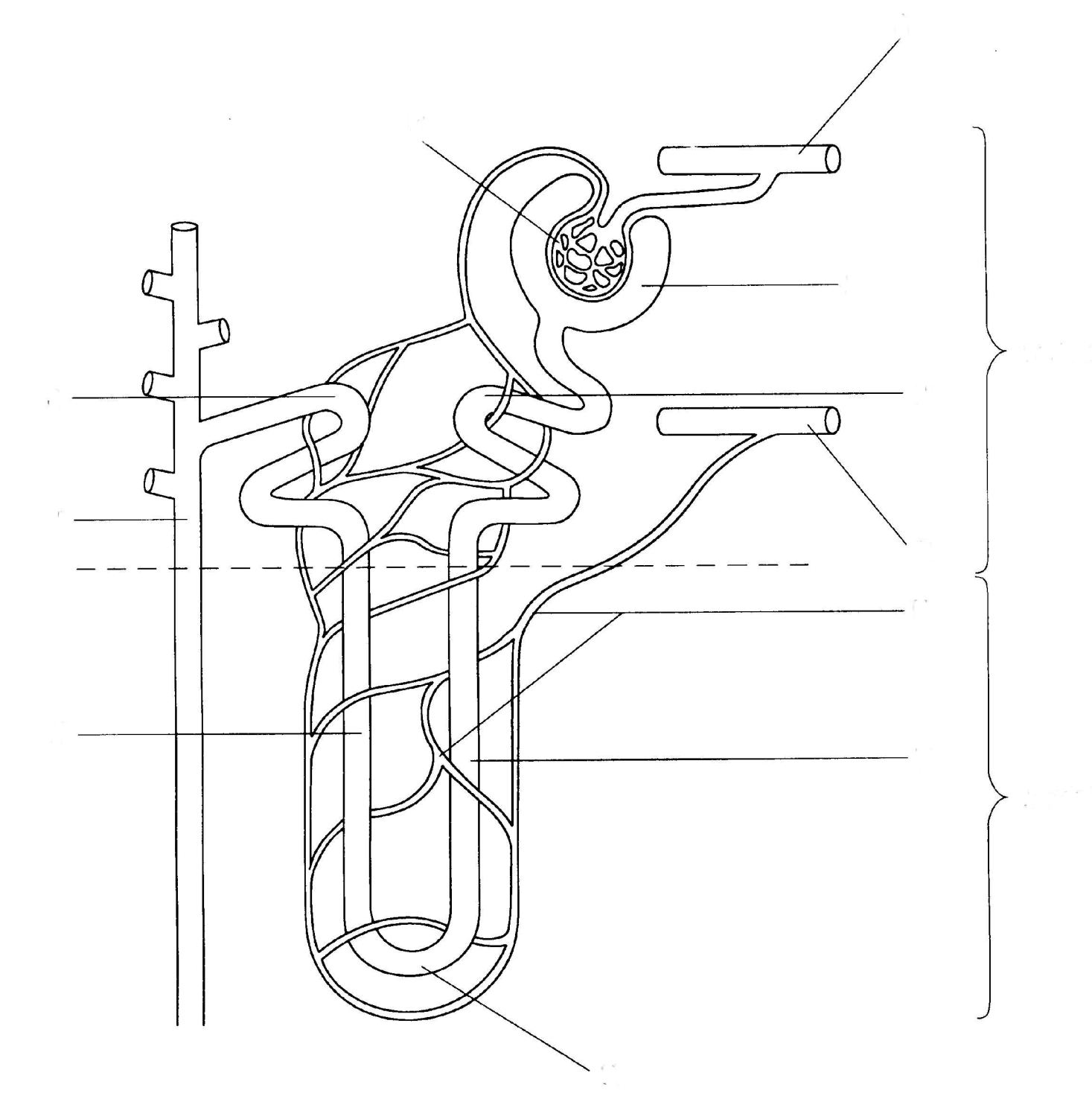 Kidney nephron
cortex
medulla
name the parts?
19
branch of renal artery
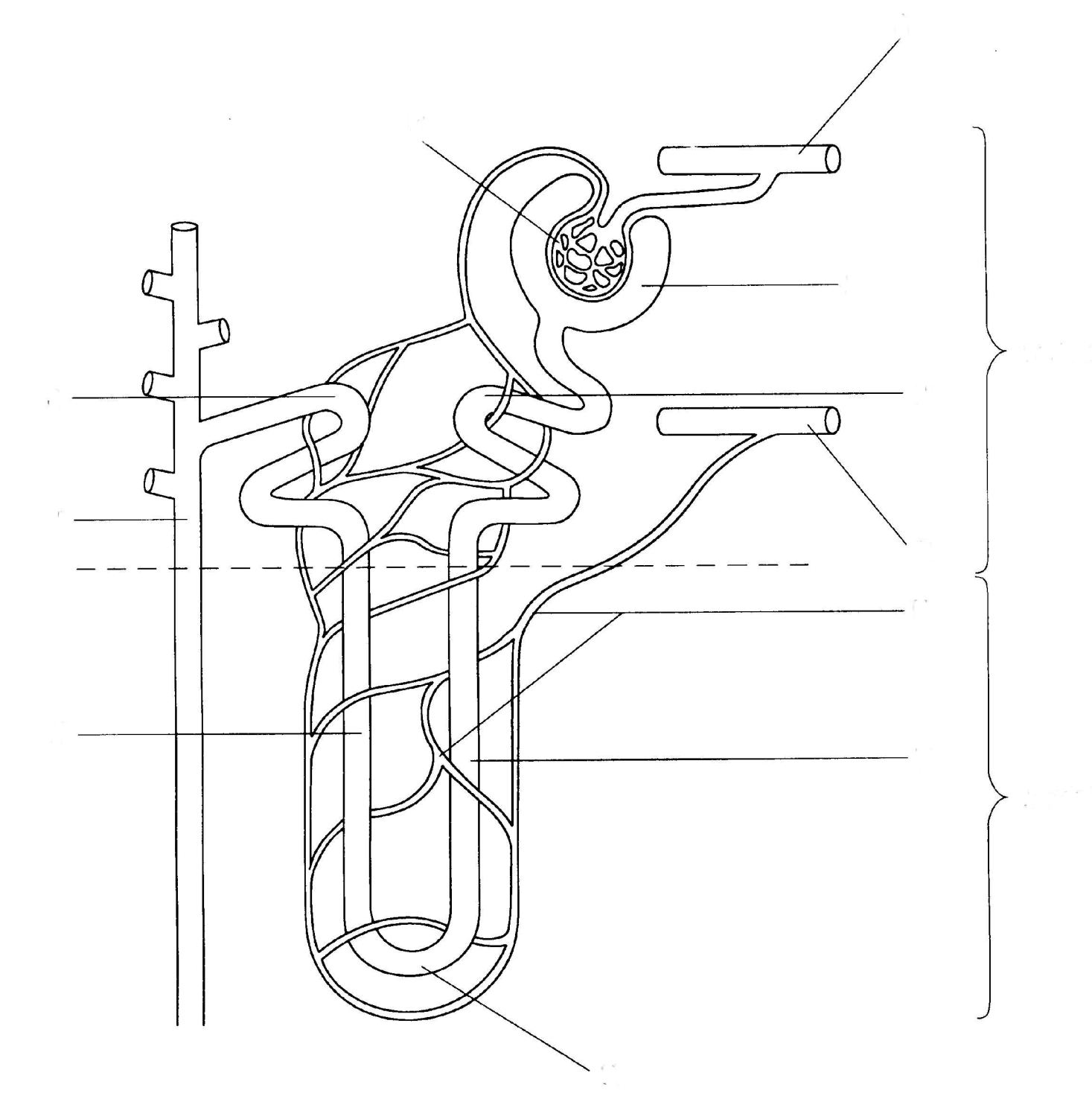 glomerulus
Bowman’s capsule
DCT
PCT
collecting duct
branch of renal vein
capillaries
loop
20
Kidney – cortex (LP)
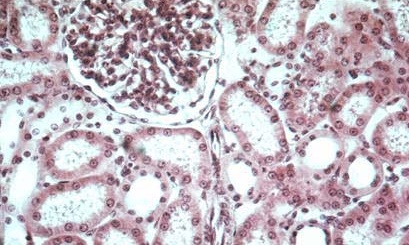 glomerulus
Bowman’s capsule
proximal
and distal
convoluted
tubules
21
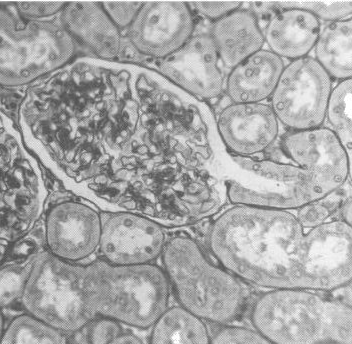 Bowman’s capsule

Glomerulus

PCT
22
PCT
microvilli
DCT
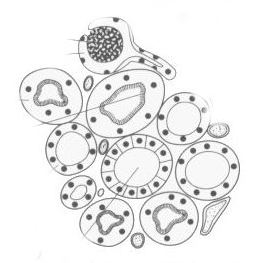 23
Kidney - medulla
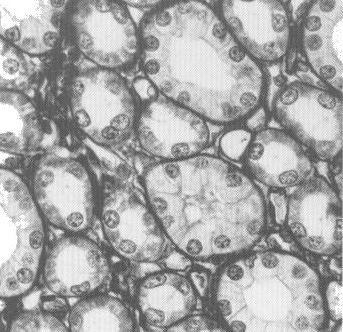 loops

collecting ducts

capillaries
24
Excretion and the kidneys
Learning outcomes
State main excretory substances
Describe production and transport of urea
Explain why urea is produced
Explain why [salts] are regulated
25
Composition of urine
26
Sources
Where do these come from?
Water
Protein
Glucose
Urea
Uric acid
Creatinine
Ammonia
27
Sources
Water	ingested drink and food / metabolic water
Protein  ingested food / tissue breakdown
Glucose ingested food / glycogen / other compounds
Urea      deamination / urea cycle
Uric acid   metabolism of nucleotide bases
Creatinine  metabolism of creatine (creatine phosphate)
Ammonia  deamination
28
Urea formation
Excess protein / excess amino acids
Where from?
Deamination
Where?
Urea formation
Where?
Transport and excretion
29
Deamination
Oxidative deamination
Aerobic!
Liver (and other tissues)
Amino acid (glutamic acid) + oxygen
Keto acid + ammonia
Coupled with reduction of NAD (co-enzyme)
Ammonia!! Beware.
Ammonia enters the urea cycle
What happens to the keto acid?
30
Deamination
Deamination is part of protein metabolism
Catabolic reaction 

Details are at:
http://www.elmhurst.edu/~chm/vchembook/632oxdeam.html
31
Urea/ornithine cycle
Ammonia comes from 
deamination
and from aspartic acid produced from transamination
Carbon dioxide comes from link reaction and Krebs cycle
Urea is excreted
Requires ATP
32
Urea/ornithine cycle
Linked to:
deamination
transamination
Krebs cycle
phosphorylation of ADP (because ATP is required)
Details are at:
http://www.elmhurst.edu/~chm/vchembook/633ureacycle.html
33
Protein metabolism
Deamination and urea cycle are part of the metabolism of proteins and amino acids in the body.
More details of biochemistry (useful for MPB) at:
http://www.elmhurst.edu/~chm/vchembook/index.html

The link is on my web site for you.
34
Question 5
Name?
Purpose?
Where?
Product
Intermediate (that gives its name to the cycle)
35
Sources
Where do these come from?
Sodium
Potassium
Chloride
Phosphate
Sulphate
36
Sources
Where do these come from?
Sodium		extracellular cation
Potassium	intracellular cation
Chloride	extracellular anion
Phosphate	bone / tissue fluid
Sulphate	amino acids
37
Functions of the nephron
Learning outcomes
Explain how ultrafiltration occurs relating structure to function
Explain how selective reabsorption occurs relating structure to function
Explain how structure of medulla is related to water potential gradients
Explain how water is reabsorbed throughout the nephron
38
Build a nephron
Sort the cards into three groups:
structures
substances
processes
Make a drawing/diagram of a nephron.
Use the structure cards to label it
Which ones are left over?
Use the substance cards to identify those carried into the kidney
Use the process cards to locate where these processes occur
You could use this approach to one of the tasks in your homework – BUT you don’t have to!
39
Processing in the kidneys
Ultrafiltration
Selective reabsorption
Secretion
Osmoregulation
40
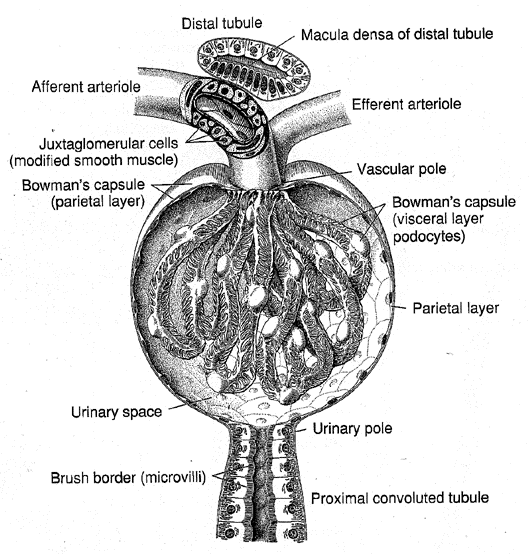 Bowman’s capsule
capillaries in the glomerulus
41
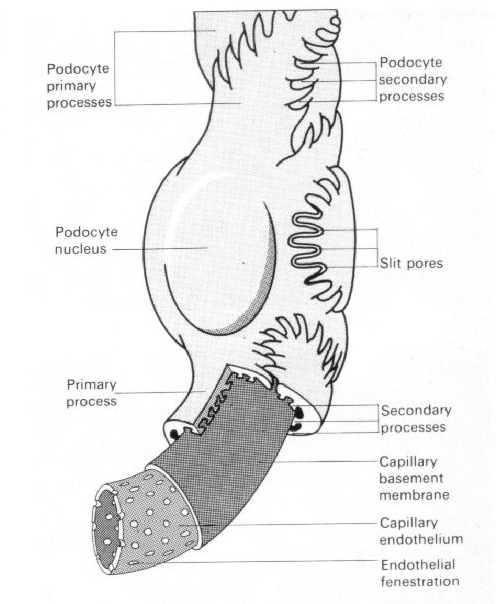 42
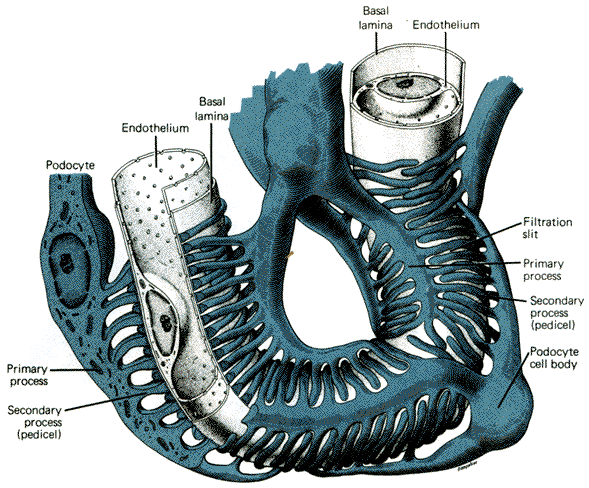 43
Ultrafiltration
blood pressure gives hydrostatic pressure that brings about filtration
 capillaries have endothelium with pores
 basement membrane is the filtration membrane
 podocytes give support and do not provide resistance to filtration
44
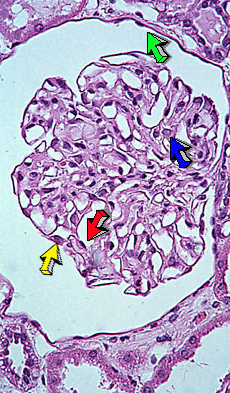 lumen of
Bowman’s
capsule

glomerulus
45
Ultrafiltration
Relate structure to function
Similar to filtration elsewhere in the body to produce tissue fluid
Composition of filtrate is similar to blood plasma.
What is missing?
46
Question 6
X?
Y?
Z?

Bullet points for (b)
Explain…..
47
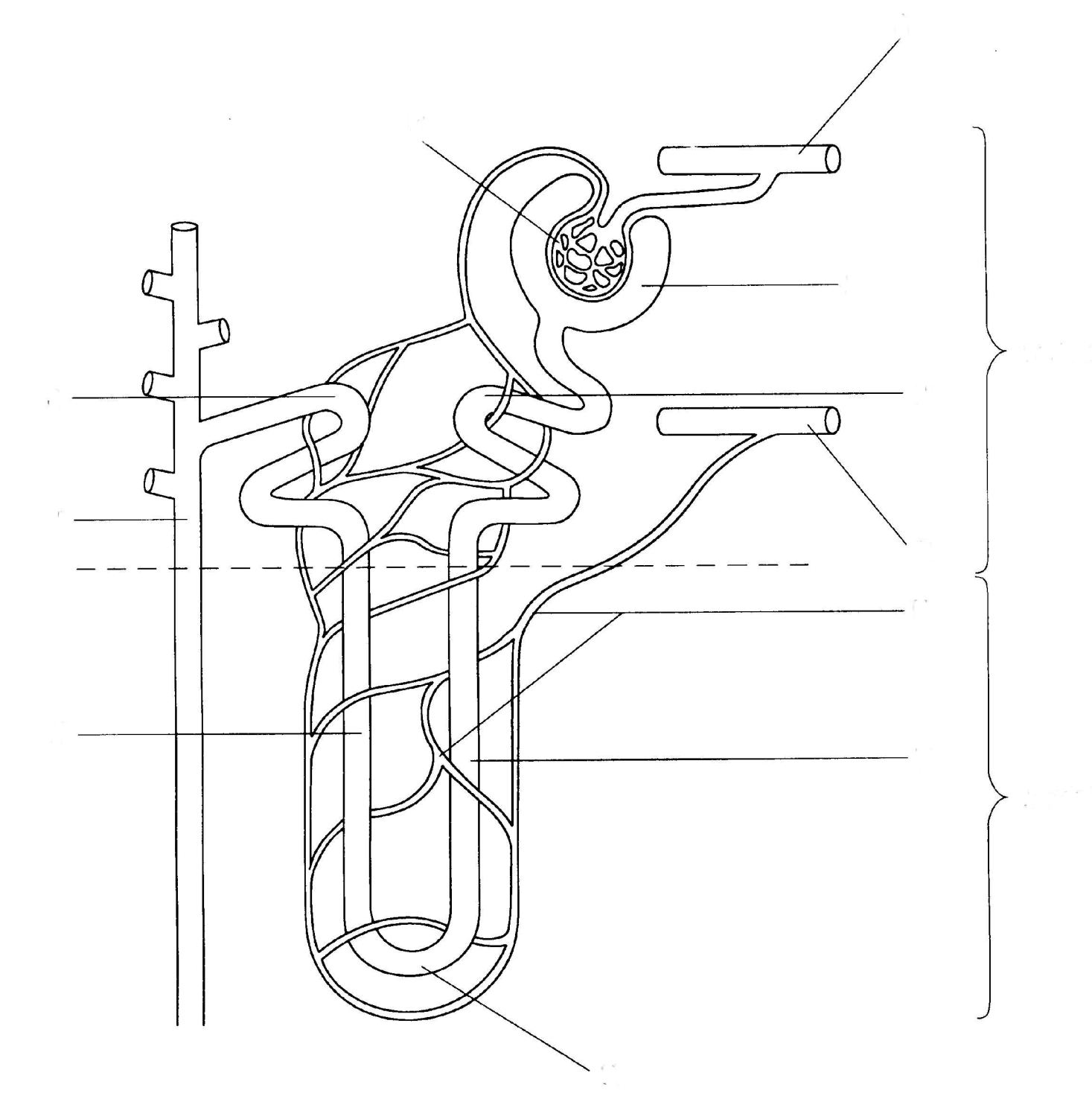 Kidney nephron
cortex
medulla
48
PCT
microvilli
DCT
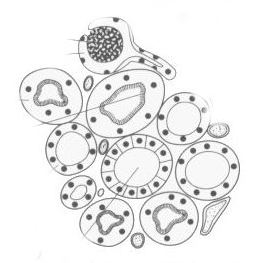 49
Selective reabsorption
absorption of glucose, amino acids, ions, vitamins by PCT
 absorption of ions by DCT
these are  substances required by the body
50
Selective reabsorption
Proximal convoluted tubule
Returning substances to the blood
Active uptake
Requires energy
Co-transport
Passive uptake
Endocytosis
51
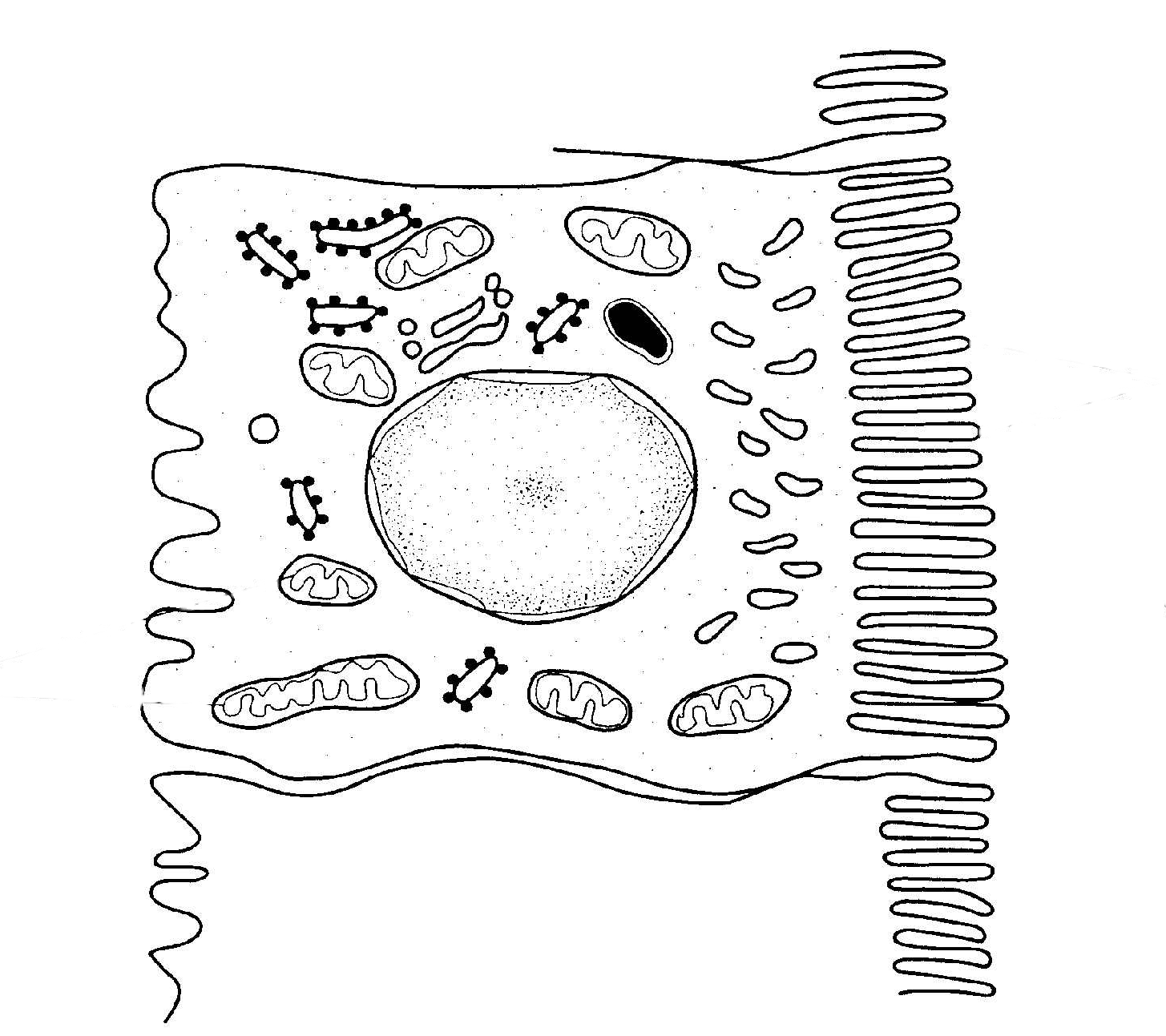 filtrate
tight junction
blood
microvilli
large surface area
mitochondria – ATP for active transport
52
PCT cells are adapted to their functions
tight junctions between cells to ensure transcellular movement 
microvilli to give a large surface area for absorption
 mitochondria to form ATP for active transport
 infoldings of basal membrane to allow movement of substances into the blood
53
Selective reabsorption
Relate structure to function (see q. paper)
Note outline of PCT cell. Describe
Note detail inside cell. What?
Edge of adjacent cells
Draw in blood capillary
Show direction by which substances are reabsorbed
How is the composition of the filtrate changed?
54
Movement across membranes
Driven by ATP
Driven by sodium pumps that create low intracellular concentration of sodium ions
Require specialised membrane proteins
Occurs across two cell membranes – that have different permeability/pumping properties 

http://users.rcn.com/jkimball.ma.ultranet/BiologyPages/D/Diffusion.html#indirect
55
Co-transporter
Binding sites for two substances
E.g. Na+ and glucose
Absorption of glucose driven by electrochemical gradient for Na+
This gradient is maintained by sodium pumps in basal and lateral membranes
The pumps maintain a low intracellular concentration of Na+
56
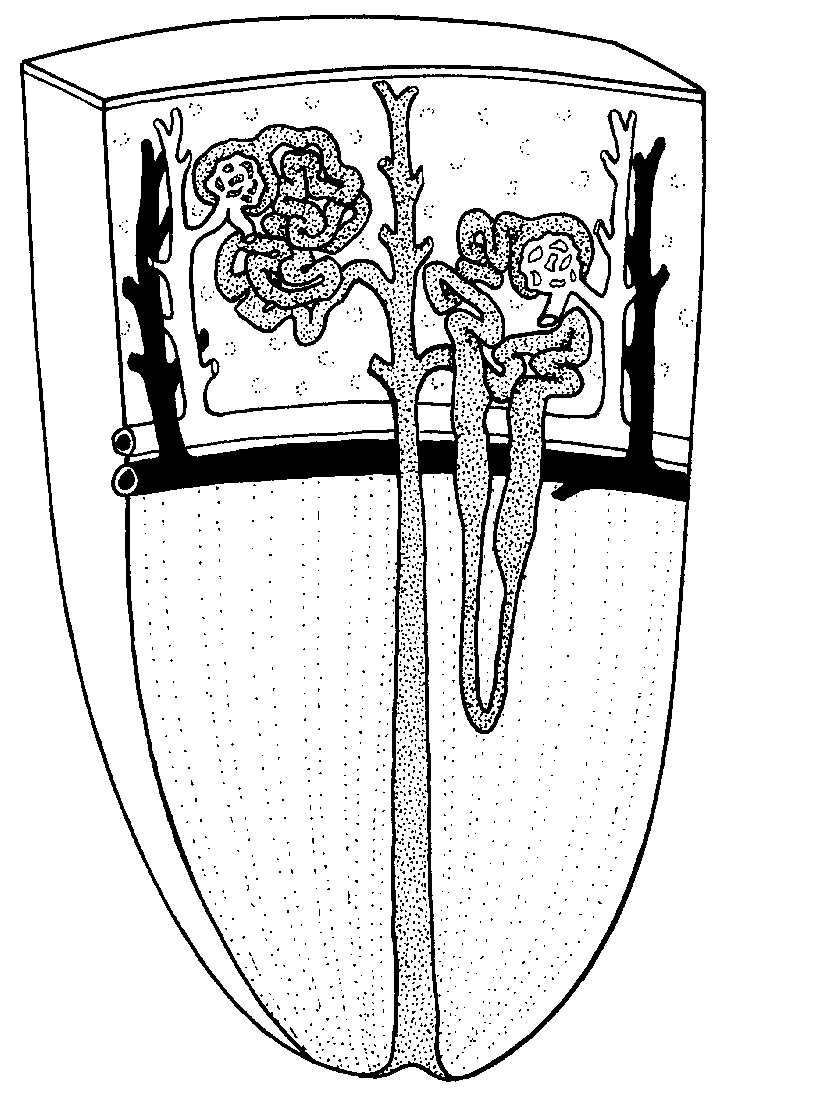 medulla:
loops and
collecting ducts
arranged in parallel
57
Question 5 (b)
Describe the relationship between the length of part D and water potential of the urine
Suggest an explanation for the relationship you have described.
58
Differential permeability
Descending loop is permeable to sodium ions and water
Ascending loop is permeable to sodium ions but not to water
Upper part of ascending loop pumps sodium ions out of the filtrate into the tissue fluid
59
Sodium and chloride ions move from ascending limb of loop to tissue fluid
 Ions move from tissue fluid to descending limb of loop
 Urea diffuses out of the urine from the collecting ducts into the tissue fluid
 Urea and ions lower water potential of tissue fluid
Actual water potential depends on depth of medulla and so lengths of loops
60
U-shaped loops help to retain solutes (ions and urea) in tissue fluid of medulla
This gives a low water potential in this area
When water is conserved – collecting ducts become permeable and water diffuses from urine into the tissue fluid and into the capillaries
61
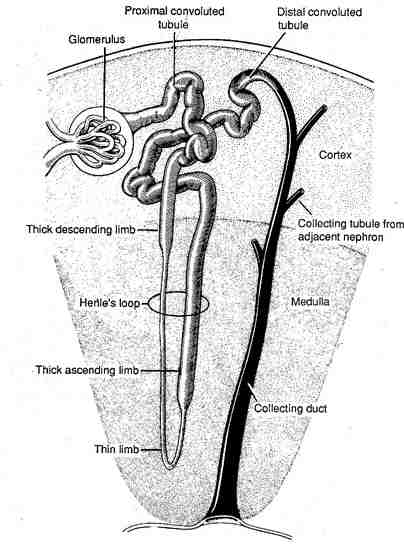 62
Collecting duct cell with aquaporins
When open 3 billion molecules of water a second move through each aquaporin
AQP 2
present when needed
AQP 3
present all the time
63
Aquaporin
Animation 1
Animation 2
64
Mode of action of ADH
e.g. ADH
acts within cytoplasm
cyclic AMP is a secondary messenger
65
Match these statements to areas in the diagram 
site of ultrafiltration             
deoxygenated blood
oxygenated blood
blood at highest pressure
blood vessel with highest concentration of urea
blood vessel with lowest concentration of urea
site of selective reabsorption
area with lowest water potential (highest concentration of solutes)
66
3 + 4 + 5
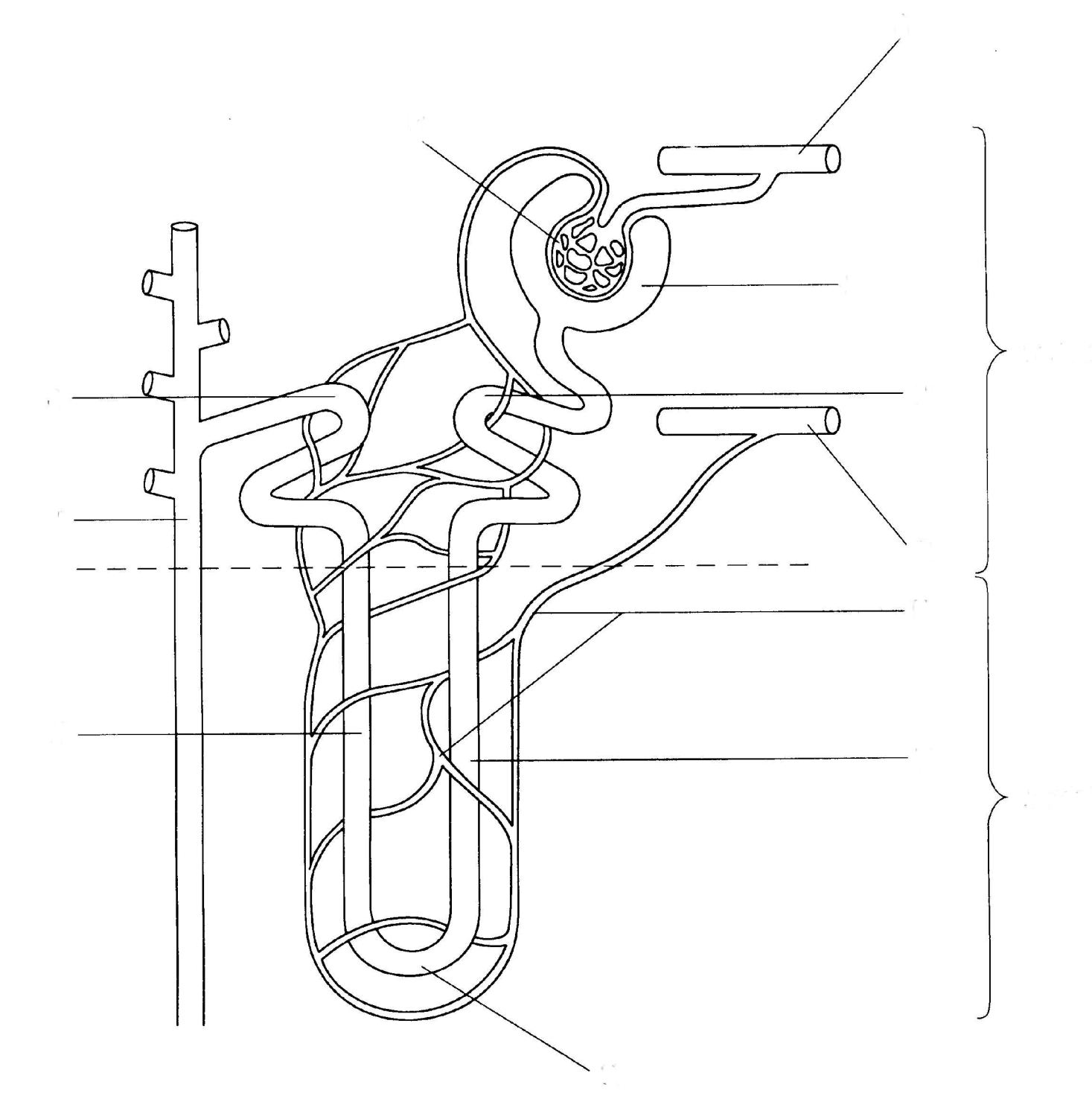 1
7
2 + 6
8
67
The Kidneys 
receive 
20-25% of the total output of the heart
filter
170 000 cm3 filtrate a day
reclaim
1300 g of NaCl each day
180 g glucose each day
almost all the water (180 litres) that is filtered each day
produce
1200 to 2000 cm3 urine a day
expect to carry out calculations on these sorts of figures
68